0:30:00
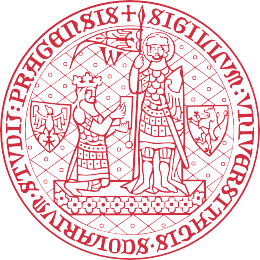 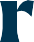 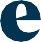 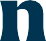 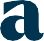 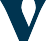 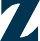 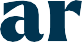 Prof. Jakub Handrlica
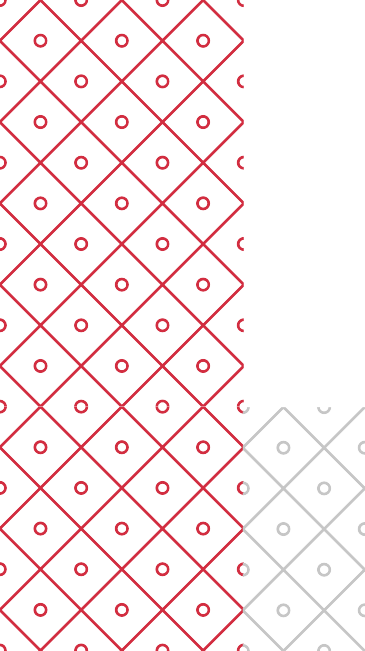 Právní úprava vyvlastňovacího řízení a soudního přezkumu vyvlastnění
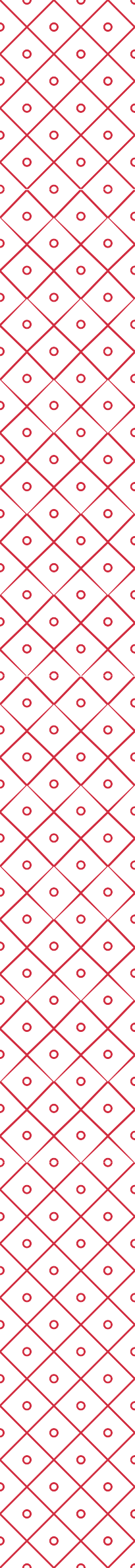 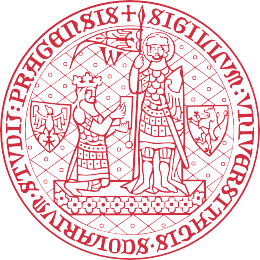 Přehled prezentace
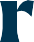 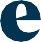 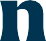 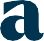 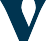 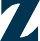 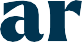 Ústavně-právní limity pro provedení vyvlastnění 
Aplikace zákona o vyvlastnění,jeho vztah k jiným předpisům
Podmínky pro provedení vyvlastnění
Zahájení a průběh vyvlastňovacího řízení
Opravné prostředky proti rozhodnutí o vyvlastnění
Soudní přezkum vyvlastňovacího nálezu
1.
Ústavně-právní limity vyvlastnění
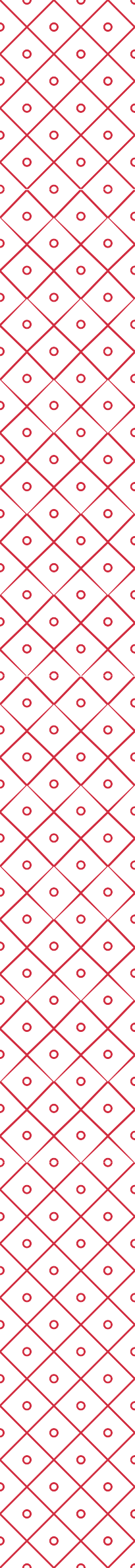 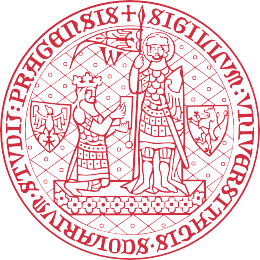 Listina základních práv a svobod
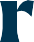 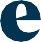 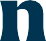 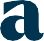 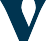 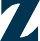 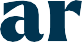 Čl. 11 odst. 4 - Vyvlastnění nebo nucené omezení vlastnického práva je možné ve veřejném zájmu, a to na základě zákona a za náhradu.
Listina stanovuje tři podmínky pro provedení vyvlastnění: 
     1. předpokladem pro provedení vyvlastnění je zákonný základ 
     2. musí být přítomen veřejný zájem (- neurčitý právní pojem)
     3. za vyvlastnění musí být vyvlastňovanému vyplacena náhrada
2.
Aplikace zákona o vyvlastnění,      jeho vztah k jiným předpisům

(právní úprava platná a účinná u nás od 1. 1. 2024)
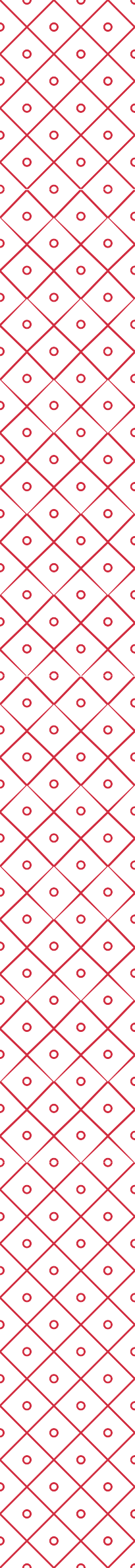 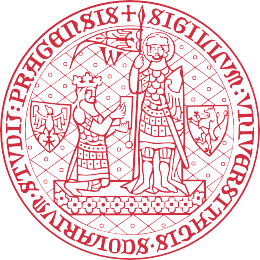 Jiné právní předpisy se vztahem k zákonu o vyvlastnění
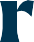 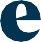 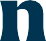 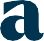 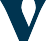 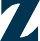 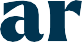 zákon č. 283/2021 Sb., stavební zákon
zákon č. 13/1997 Sb., o pozemních komunikacích 
Zákon č. 49/1997 Sb., o civilním letectví
zákon č. 500/2004 Sb., správní řád, ve znění pozdějších předpisů
zákon č. 150/2002 Sb., soudní řád správní, ve znění pozdějších předpisů
zákon č. 99/1963 Sb., občanský soudní řád, ve znění pozdějších předpisů (část pátá)
zákon č. 416/2009 Sb., o urychlení výstavby strategicky významné infrastruktury
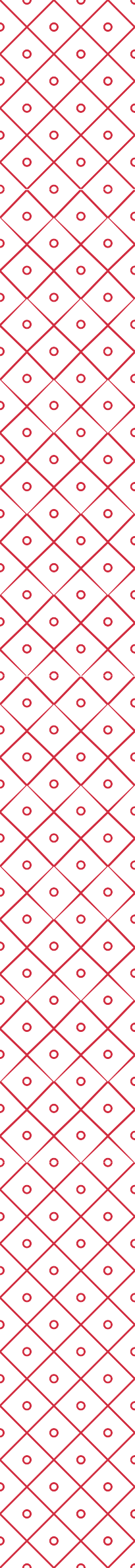 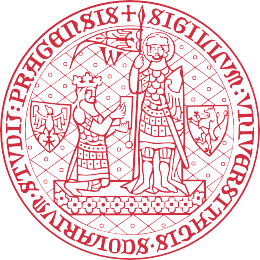 Aplikace zákona o vyvlastnění (1)
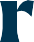 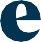 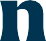 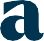 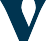 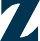 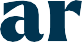 zvláštní zákon musí obsahovat vyvlastňovací (expropriační) titul , který umožňuje v řízení na žádost:
a) vlastnické právo odejmout a převést na jiného (nového vlastníka)
b) vlastnické právo omezit zřízením věcného práva ve prospěch třetí osoby
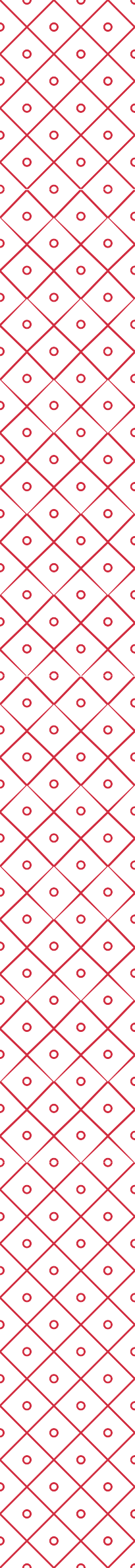 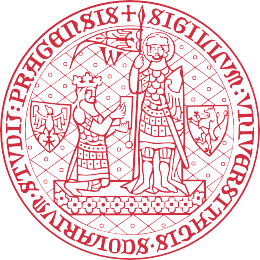 Aplikace zákona o vyvlastnění (2)
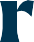 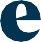 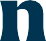 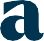 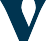 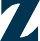 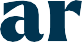 zákon o vyvlastnění se aplikuje jenom na případy odnětí, nebo omezení (expropriace) vlastnického práva k pozemkům nebo ke stavbám
zákon o vyvlastnění se nevztahuje na odnětí, nebo omezení vlastnického práva k movitým věcem
zákon o vyvlastnění se nevztahuje na omezení vlastnických práv prováděná ex offo
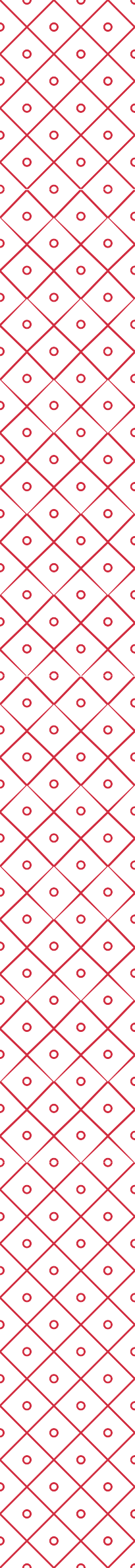 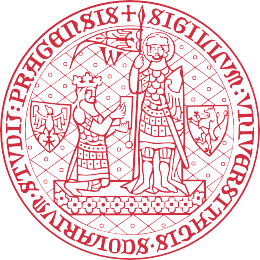 Aplikace zákona o vyvlastnění (3)
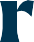 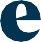 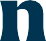 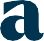 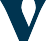 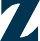 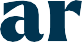 § 170 stavebního zákona

Účely vyvlastnění

(1) Práva k pozemkům a stavbám lze odejmout nebo omezit, jsou-li vymezeny v územně plánovací dokumentaci a jde-li o
a) uskutečnění veřejně prospěšné stavby,
b) uskutečnění veřejně prospěšného opatření,
c) realizaci stavby a opatření k zajišťování obrany a bezpečnosti státu, nebo
d) asanaci území.
(2) Právo k pozemku nebo stavbě lze odejmout nebo omezit též k vytvoření podmínek pro nezbytný přístup k pozemku nebo stavbě, a pro řádné užívání veřejně prospěšné stavby nebo veřejně prospěšného opatření.
(3) Odejmutí nebo omezení práva podle odstavce 1 se vztahuje také na plochy nezbytné k zajištění výstavby nebo k uskutečnění veřejně prospěšného opatření a vytvoření ochranného pásma, jde-li o ochranné pásmo podle zákona.
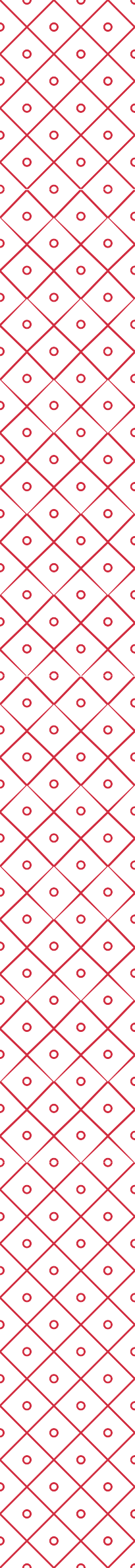 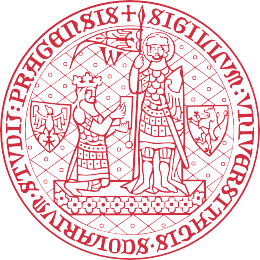 Aplikace zákona o vyvlastnění (4)
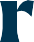 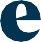 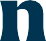 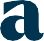 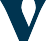 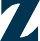 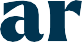 Ustanovení představuje vyvlastňovací titul, na základě kterého je možné postupovat podle zákona o vyvlastnění
Subjektem oprávněným z vyvlastňovacího titulu (expropriantem) je zde stavebník 
Předmětem vyvlastnění mohou být jak pozemky, tak stavby
Účely vyvlastnění jsou vymezeny v jednotlivých bodech a) až d) > jednotlivé pojmy jsou vysvětleny v § 11 zákona (veřejně prospěšná stavba, veřejně prospěšné opatření)
Ustanovení umožňuje jak odnětí, tak i omezení vlastnického práva (zřízením věcného břemene)
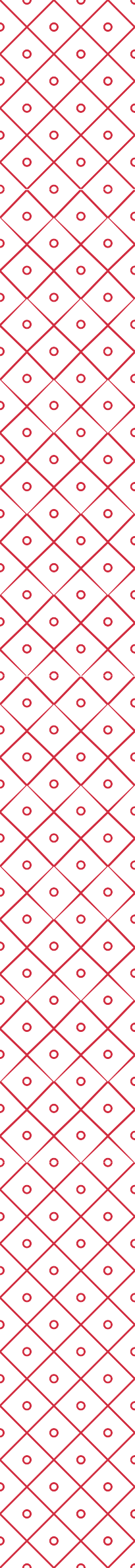 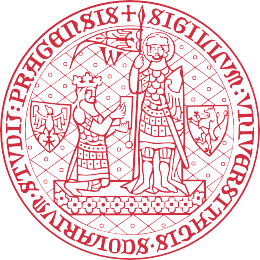 Aplikace zákona o vyvlastnění (5)
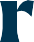 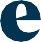 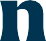 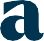 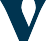 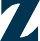 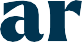 § 17 zákona o pozemních komunikacích 

(2) Podle zvláštního právního předpisu7) lze odejmout nebo omezit
 
a) vlastnické právo k pozemku nebo ke stavbě nebo právo odpovídající věcnému břemenu k pozemku nebo ke stavbě potřebným k uskutečnění výstavby, opravy, úpravy, modernizace nebo rekonstrukce dálnice, silnice, místní komunikace I. třídy, jejich součástí, příslušenství nebo staveb souvisejících,
 
b) vlastnické právo k pozemku, jestliže byla dálnice, silnice nebo místní komunikace zřízena na cizím pozemku.
 
	(3) Pokud se vlastnické právo k pozemku nebo stavbě potřebným k uskutečnění výstavby, opravy, úpravy, modernizace nebo rekonstrukce staveb uvedených v odstavci 1 omezuje smlouvou, sjednává se výše úplaty ve výši 10 000 Kč. Nesouhlasí-li vyvlastňovaný s částkou podle předchozí věty, sjednává se úplata ve výši odpovídající ocenění tohoto omezení stanovené znaleckým posudkem.
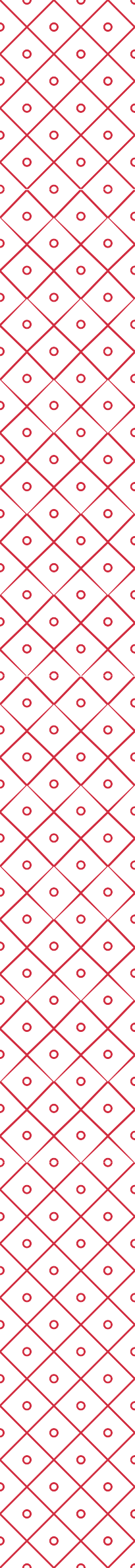 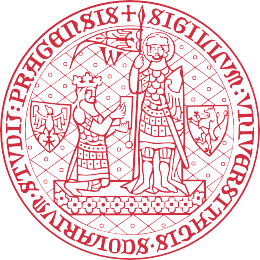 Aplikace zákona o vyvlastnění (6)
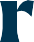 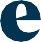 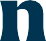 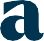 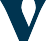 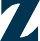 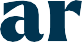 Ustanovení představuje vyvlastňovací (expropriační) titul, na základě kterého je možné postupovat podle zákona o vyvlastnění
Subjektem oprávněným z vyvlastňovacího titulu (expropriantem) je zde stavebník 
Předmětem vyvlastnění mohou být jak pozemky, tak stavby
Účely vyvlastnění jsou vymezeny v jednotlivých bodech § 17 odst. 2 písm. a) a b)
Ustanovení umožňuje jak odnětí, tak i omezení vlastnického práva (zřízením věcného břemene)
§ 17 zákona o poz. kom. je lex specialis k § 170 stav. zák.
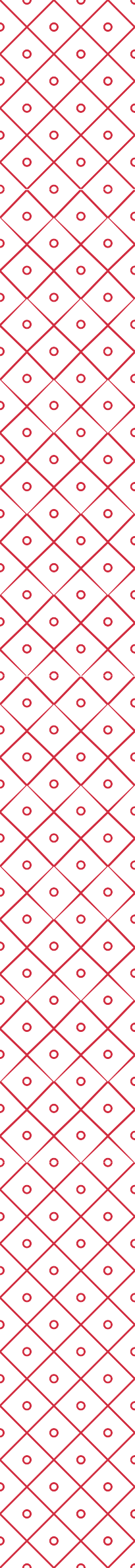 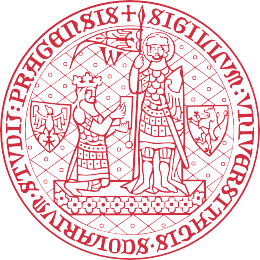 Aplikace zákona o vyvlastnění (7)
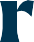 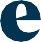 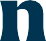 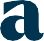 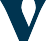 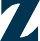 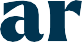 § 35 zákona o pozemních komunikacích

(3) Vlastník nemovitosti sousedící s průjezdním úsekem silnice nebo s místní komunikací v zastavěném území obce je v nezbytně nutných případech povinen za jednorázovou úhradu strpět zřízení věcného břemene na své nemovitosti spočívajícího v umístění veřejného osvětlení, dopravních značek, světelných signálů, dopravních zařízení a zařízení pro provozní informace a tabulek s označením místních názvů. Rozhodnutí o zřízení věcného břemene a o výši úhrady vydává příslušný silniční správní úřad u dopravních značek, světelných signálů, dopravních zařízení a zařízení pro provozní informace na základě stanovení místní úpravy provozu na pozemních komunikacích nebo zařízení pro provozní informace11a)
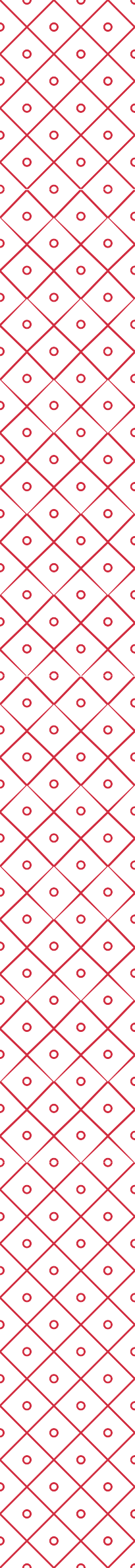 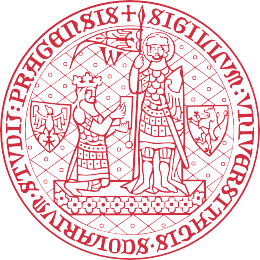 Aplikace zákona o vyvlastnění (8)
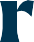 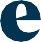 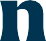 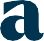 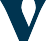 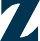 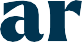 Ustanovení představuje vyvlastňovací titul, na základě kterého je možné postupovat podle zákona o vyvlastnění
Účelem vyvlastnění je umístění veřejného osvětlení, dopravních značek, světelných signálů, dopravních zařízení a zařízení pro provozní informace a tabulek s označením místních názvů
Ustanovení umožňuje toliko omezení vlastnického práva zřízením věcného břemene
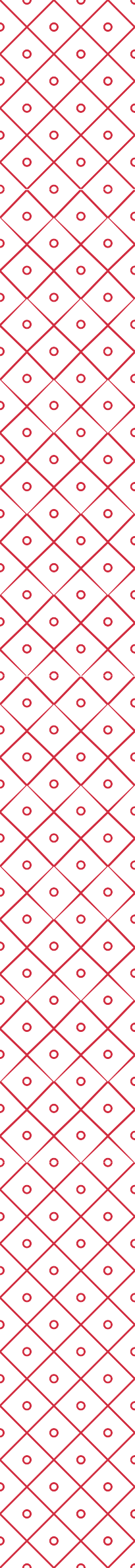 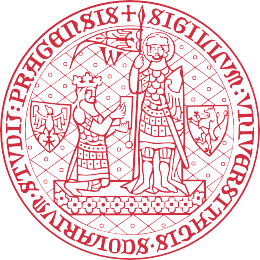 Aplikace zákona o vyvlastnění (9)
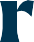 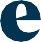 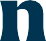 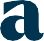 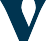 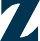 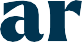 § 30a zákona o civ. letectví

Věcné břemeno provozování letiště

(1) Soud na základě návrhu provozovatele letiště, které existuje ke dni 31. prosince 2009, rozhodne o zřízení věcného břemene pro provozování letiště k letištnímu pozemku, na němž se nachází letiště, nebo jeho část, které existují ke dni 31. prosince 2009, za účelem provozování letiště. Zřízení věcného břemene provozování letiště je přípustné jen tehdy, převažuje-li veřejný zájem na jeho zřízení nad zachováním dosavadních práv vlastníka letištního pozemku a nepodařilo-li se provozovateli letiště právo k letištnímu pozemku získat dohodou.
Aplikace zákona o vyvlastnění,      jeho vztah k jiným předpisům
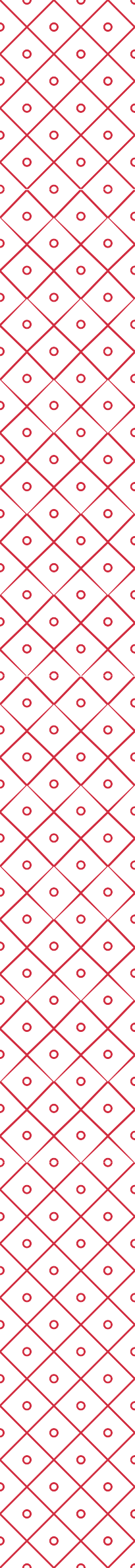 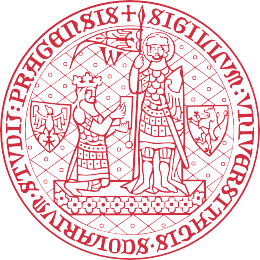 Aplikace zákona o vyvlastnění (10)
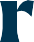 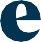 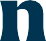 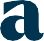 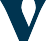 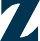 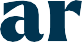 Ustanovení nepředstavuje vyvlastňovací titul, na základě kterého je možné postupovat podle zákona o vyvlastnění
Nejedná se o pravomoc správního orgánu, ale o pravomoc soudu  podle zákona o vyvlastnění nelze postupovat
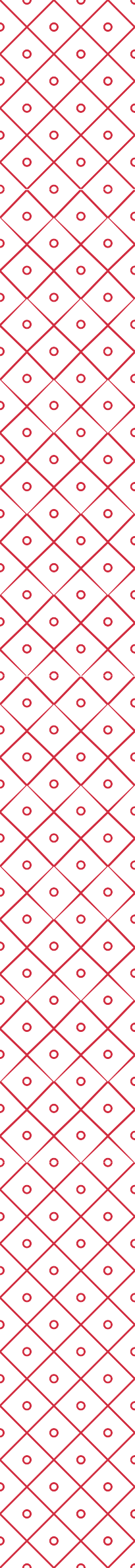 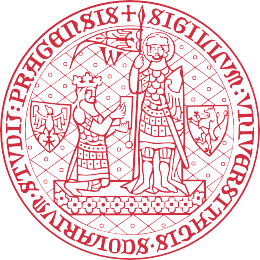 Aplikace zákona o vyvlastnění (11)
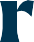 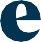 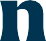 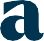 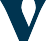 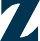 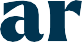 § 127 stav. zákona 
Územní opatření o stavební uzávěře

Podmínky vydání

(1) Územním opatřením o stavební uzávěře se omezuje nebo zakazuje v nezbytném rozsahu stavební činnost ve vymezeném území, pokud by mohla ztížit nebo znemožnit jeho budoucí využití podle připravované územně plánovací dokumentace, jestliže bylo rozhodnuto o jejím pořízení nebo o pořízení její změny, nebo podle jiného rozhodnutí nebo opatření v území, jímž se upravuje využití území.
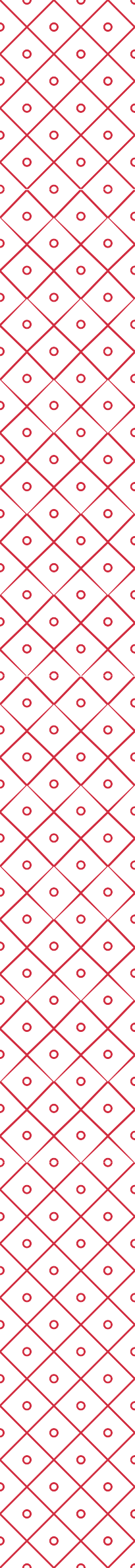 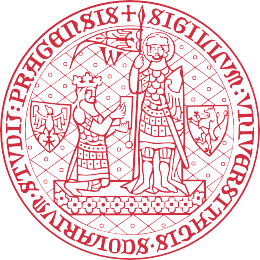 Aplikace zákona o vyvlastnění (12)
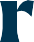 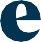 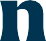 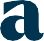 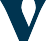 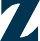 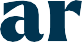 Ustanovení nepředstavuje vyvlastňovací titul, na základě kterého by bylo možné postupovat podle zákona o vyvlastnění >> výsledkem zde není zřízení věcného práva, ale omezení veřejnoprávní povahy (stavební uzávěra)
Podle zákona o vyvlastnění postupovat nelze
Procesní úpravu zakotvují §§ 127 an. stav. zákona (pořizování a vydávání územního opatření o stavební uzávěře).
Obdobnou právní úpravu má asanace území
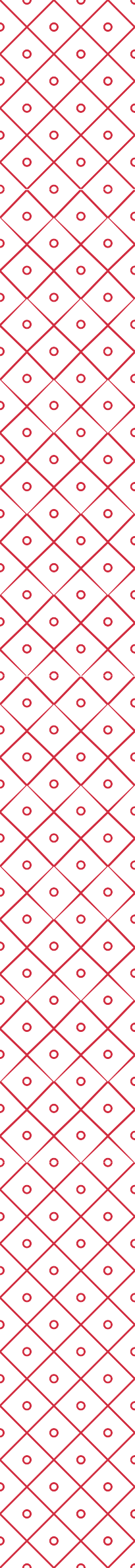 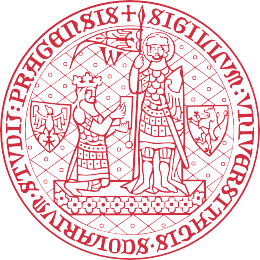 Aplikace zákona o vyvlastnění (13)
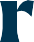 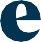 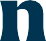 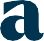 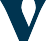 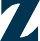 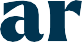 § 297 stavebního zákona

Opatření na sousedním pozemku nebo stavbě

(1) Je-li nezbytné pro provedení nařízeného opatření k nápravě, aby vlastník sousedního pozemku nebo stavby, nebo osoba, která má k sousednímu pozemku nebo stavbě jiné věcné právo, strpěli nezbytné omezení, a nedošlo-li mezi dotčenými osobami k dohodě, stavební úřad může z moci úřední nebo na žádost vlastníka stavby nebo pozemku, na němž se záměr nachází, uložit opatření na sousedním pozemku nebo stavbě přiměřené okolnostem.
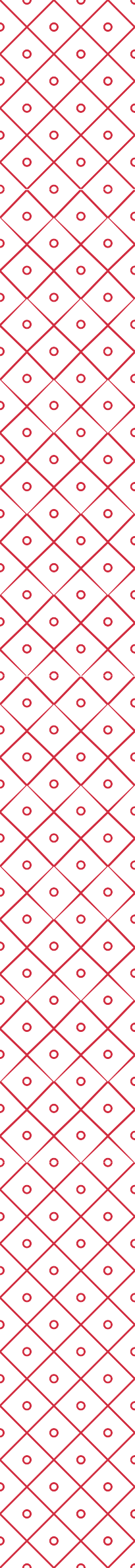 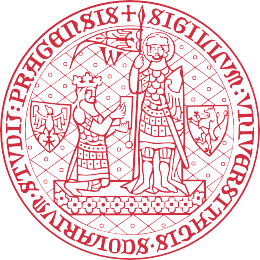 Aplikace zákona o vyvlastnění (14)
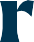 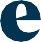 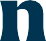 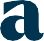 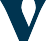 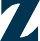 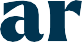 Ustanovení nepředstavuje vyvlastňovací titul, na základě kterého by bylo možné postupovat podle zákona o vyvlastnění >> výsledkem zde není zřízení věcného práva, ale omezení veřejnoprávní povahy (povinnost vlastníka něco strpět)
Podle zákona o vyvlastnění postupovat nelze
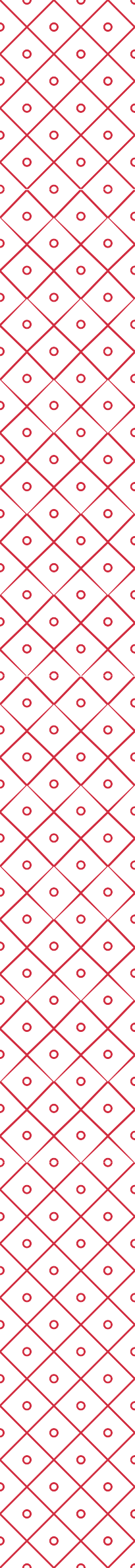 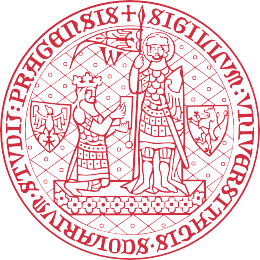 Aplikace zákona o vyvlastnění (15)
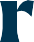 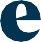 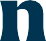 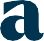 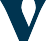 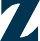 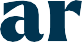 § 30 zákona o pozemních komunikacích

(1) K ochraně dálnice, silnice a místní komunikace I. nebo II. třídy a provozu na nich mimo zastavěné území obcí slouží silniční ochranná pásma. Silniční ochranné pásmo pro nově budovanou nebo rekonstruovanou dálnici, silnici a místní komunikaci I. nebo II. třídy vzniká na základě rozhodnutí o povolení záměru podle stavebního zákona.
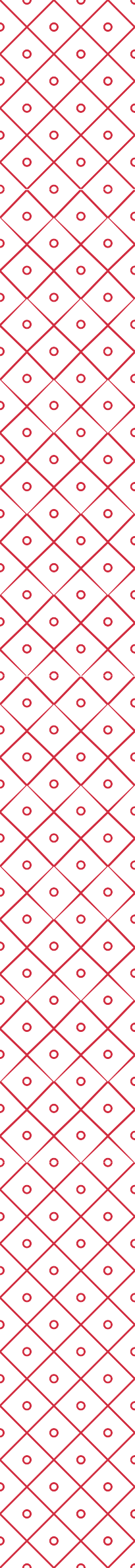 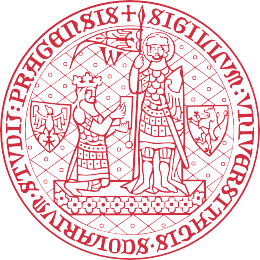 Aplikace zákona o vyvlastnění (16)
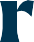 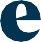 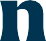 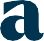 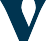 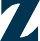 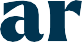 Ustanovení nepředstavuje vyvlastňovací titul, na základě kterého by bylo možné postupovat podle zákona o vyvlastnění >> výsledkem zde není zřízení věcného práva, ale omezení veřejnoprávní povahy (ochranné pásmo - povinnost vlastníka něco strpět)
Podle zákona o vyvlastnění postupovat nelze
Procesně se postupuje podle ustanovení o povolení záměru, zakotvených ve stav. zákoně  dotčený vlastník se může bránit prostředky obrany proti povolení záměrů podle stav. zák.
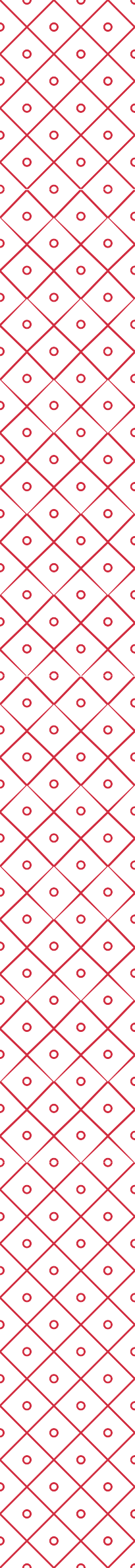 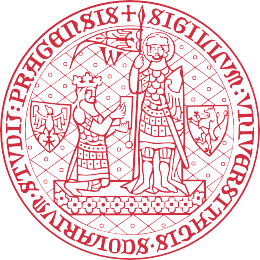 Aplikace zákona o vyvlastnění (16)
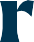 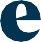 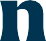 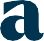 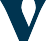 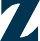 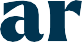 § 35 zákona o pozemních komunikacích

(1) Vlastníci nemovitostí v sousedství dálnice, silnice a místní komunikace jsou povinni strpět, aby na jejich pozemcích byla provedena nezbytná opatření k zabránění sesuvů půdy, padání kamenů, lavin a stromů nebo jejich částí, vznikne-li toto nebezpečí výstavbou nebo provozem dálnice, silnice a místní komunikace nebo přírodními vlivy; vznikne-li toto nebezpečí z jednání těchto vlastníků, jsou povinni učinit nezbytná opatření na svůj náklad. O rozsahu a způsobu provedení nezbytných opatření a o tom, kdo je provede, rozhodne silniční správní úřad.
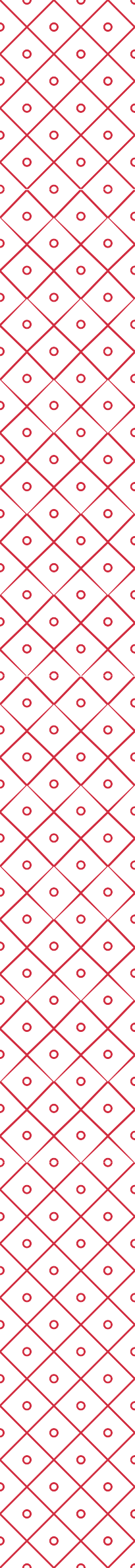 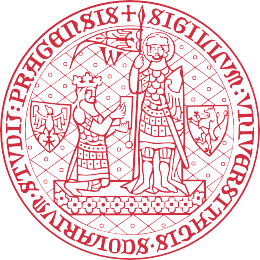 Aplikace zákona o vyvlastnění (17)
Ustanovení nepředstavuje vyvlastňovací titul, na základě kterého by bylo možné postupovat podle zákona o vyvlastnění >> jedná se o tzv. legální věcné břemeno
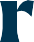 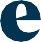 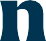 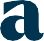 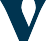 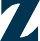 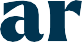 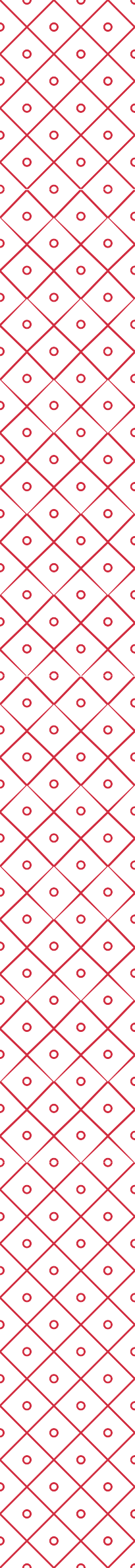 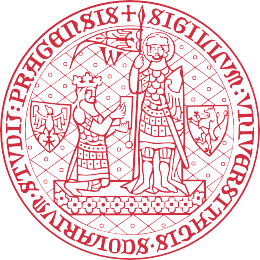 Aplikace zákona o vyvlastnění (18)
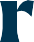 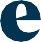 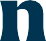 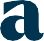 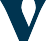 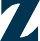 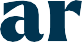 § 2f zákona o urychlení výstavby strategické infrastruktury

Každý je povinen umožnit provádění měření a průzkumných prací v rámci přípravy stavby dopravní infrastruktury prováděné oprávněným investorem14), a to i před zahájením řízení, kterým se stavba umisťuje nebo povoluje, nebo řízení, kterým se stavba umisťuje a povoluje. Za tímto účelem má oprávněný investor a jím zmocněné osoby právo vstupovat a vjíždět na cizí nemovité věci.
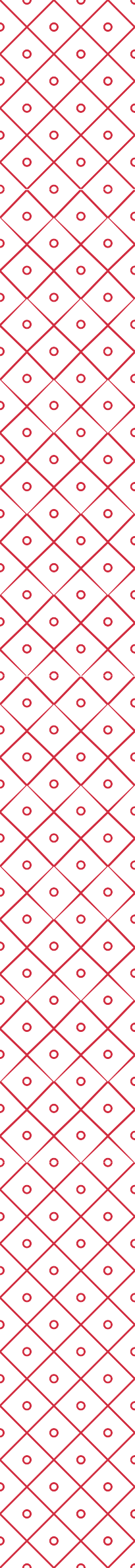 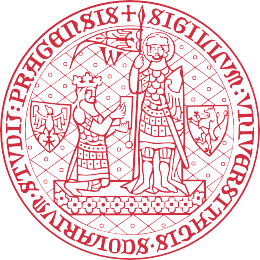 Aplikace zákona o vyvlastnění (19)
Ustanovení nepředstavuje vyvlastňovací titul, na základě kterého by bylo možné postupovat podle zákona o vyvlastnění >> jedná se o tzv. legální věcné břemeno
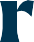 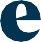 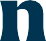 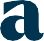 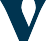 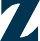 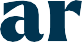 3.
Podmínky pro provedení vyvlastnění
Podmínky pro provedení vyvlastnění
Vyvlastnění lze provést jen v takovém rozsahu, který je nezbytný k dosažení účelu vyvlastnění stanoveného zvláštním zákonem (tzv. expropriační titul) (§ 4 odst. 1)
Veřejný zájem na vyvlastnění musí být prokázán ve vyvlastňovacím řízení (§ 4 odst. 2)  jedná se o tzv. neurčitý právní pojem; vždy je třeba in concreto posuzovat, jestli konkrétní situace spadá, resp. nespadá pod tento pojem
Není-li možné pozemek, stavbu nebo jejich část, popřípadě právo odpovídající věcnému břemenu užívat bez vyvlastňovaného pozemku, stavby nebo jejich částí či věcného břemene buď vůbec nebo jen s nepřiměřenými obtížemi, lze na ně rozšířit vyvlastnění, jestliže o to vyvlastňovaný požádá, i když není nezbytné k dosažení daného účelu (§ 4 odst. 3)
25.11.2024
Prof. JUDr. Jakub Handrlica
28
Podmínky pro provedení vyvlastnění
Sleduje-li se vyvlastněním provedení změny ve využití nebo v prostorovém uspořádání území, včetně umísťování staveb a jejich změn, lze je provést, jen jestliže je v souladu s cíli a úkoly územního plánování ( provázanost mezi institutem vyvlastnění a nástroji územního plánování) (§ 3 odst. 2)
Vyvlastnění je přípustné jen pro účel vyvlastnění stanovený zvláštním zákonem a jen jestliže veřejný zájem na dosažení tohoto účelu převažuje nad zachováním dosavadních práv vyvlastňovaného ( proporcionalita). 
Vyvlastnění není přípustné, je-li možno práva k pozemku nebo stavbě potřebná pro uskutečnění účelu vyvlastnění získat dohodou nebo jiným způsobem ( priorita soukromoprávního ujednání s vyvlastňovaným – exproprátem) (§ 3 odst. 1)
25.11.2024
Prof. JUDr. Jakub Handrlica
29
Podmínky pro provedení vyvlastnění- priorita soukromoprávního ujednání
Vyvlastnění je přípustné, pokud se vyvlastniteli nepodařilo ve lhůtě 90 dnů uzavřít smlouvu o získání práv k pozemku nebo ke stavbě potřebných pro uskutečnění účelu vyvlastnění stanoveného zákonem. Lhůta k uzavření smlouvy s vyvlastňovaným počíná běžet dnem následujícím po doručení návrhu na uzavření smlouvy vyvlastňovanému (§ 5 odst. 1)
Obsah smlouvy musí korespondovat zamýšlenému výsledku vyvlastnění (smlouva kupní, smlouva o zřízení věcného břemene)
Požadavek § 5 odst. 1 nesplňuje např. návrh smlouvy nájemní, smlouvy o zřízení pachtu, smlouvy o zřízení práva stavby atd. 
Požadavek § 5 odst. 1 nesplňuje ani smlouva o smlouvě budoucí. 
§ 5 odst. 4 vyvl. zákona: Smlouva o získání potřebných práv k pozemku nebo ke stavbě podle odstavce 1 musí založit právo vyvlastňovaného na vrácení převedených práv, pokud nebude zahájeno uskutečňování účelu převodu do 3 let od uzavření smlouvy.
25.11.2024
Prof. JUDr. Jakub Handrlica
30
4.
Zahájení a průběh vyvlastňovacího řízení
(tzv. expropriační řízení)
Věcná příslušnost vyvlastňovacího úřadu
Vyvlastňovací řízení vede vyvlastňovací úřad, kterým je
a) obecní úřad obce s rozšířenou působností,
b) Magistrát hlavního města Prahy,
c) magistrát územně členěného statutárního města.
D) Dopravní a energetický stavební úřad
Vyvlastňovací úřad není samostatnou institucí, ale souborem úkolů
obce s rozšířenou působností stanovuje zákon č. 314/2002 Sb., o stanovení obcí s pověřeným obecním úřadem a stanovení obcí s rozšířenou působností
zastupitelstvo hlavního města Prahy a zastupitelstvo územně členěného statutárního města nemohou působnost vyvlastňovacího úřadu přenést statutem na městské části nebo městské obvody
25.11.2024
Prof. JUDr. Jakub Handrlica
32
Místní příslušnost vyvlastňovacího úřadu
Je-li vyvlastnitelem, vyvlastňovaným nebo jiným účastníkem vyvlastňovacího řízení obec, jejíž obecní úřad je příslušným k tomuto vyvlastňovacímu řízení, krajský úřad usnesením pověří jiný vyvlastňovací úřad působící v jeho správním obvodu provedením vyvlastňovacího řízení (ustanovení reflektuje problém potenciální podjatosti obce, která by rozhodovala o věci svého zájmu; dále srov. i § 16 odst. 5 a 6 vyvl. zák.)
K vyvlastňovacímu řízení je příslušný vyvlastňovací úřad, v jehož správním obvodu (území) se nachází pozemek nebo stavba, jichž se vyvlastnění týká
Nachází-li se pozemky nebo stavby, jichž se vyvlastnění týká, ve správním obvodu (území) dvou nebo více vyvlastňovacích úřadů, rozhodne nejbližší společně nadřízený správní orgán usnesením, který z nich vyvlastňovací řízení provede.
25.11.2024
Prof. JUDr. Jakub Handrlica
33
Účastníci vyvlastňovacího řízení
Účastníky vyvlastňovacího řízení jsou vyvlastnitel, vyvlastňovaný, zástavní věřitel, podzástavní věřitel a oprávněný z práva odpovídajícího věcnému břemenu váznoucímu na pozemku nebo stavbě, jichž se vyvlastnění týká.
Bylo-li vlastnické právo ke stavbě nebo pozemku, jichž se vyvlastnění týká, převedeno k zajištění splnění závazku, je účastníkem vyvlastňovacího řízení také oprávněný z tohoto převodu .
Jsou-li pozemek nebo stavba, jichž se vyvlastnění týká, předmětem neskončeného dědického řízení, nebo zemřel-li některý z účastníků vyvlastňovacího řízení uvedený v odstavci 1 nebo 2, jsou účastníky vyvlastňovacího řízení správce dědictví nebo, nepatří-li dotčený majetek do správy dědictví, dědici zůstavitele, popřípadě stát, má-li mu dědictví připadnout podle zvláštního právního předpisu.
Jedná se o taxativní výčet účastníků, který nemůže být dále rozšiřován. 
Postavení účastníka řízení (tj. procesní práva a povinnosti ve vyvlastňovacím řízení) nemá:
Nájemce pozemku
Oprávněný z práva stavby
Pachtýř
Oprávněný z předkupního práva
Insolvenční správce
Exekutor
Obec na území které je vyvlastnění prováděno
atd.
25.11.2024
Prof. JUDr. Jakub Handrlica
34
Expropriační řízení
O zahájení vyvlastňovacího řízení uvědomí vyvlastňovací úřad písemně kromě účastníků řízení též příslušný katastrální úřad. O zahájeném vyvlastňovacím řízení zapíše katastrální úřad do Katastru nemovitostí České republiky poznámku, týká-li se nemovitosti, která je v něm evidována (§ 19 odst. 1 vyvl. zák.)
Po doručení uvědomění o zahájení vyvlastňovacího řízení nesmí vyvlastňovaný nakládat s pozemkem nebo stavbou, kterých se vyvlastnění týká, převést je, pronajmout nebo jinak zatížit. Právní úkony, kterými vyvlastňovaný poruší tuto povinnost, jsou neplatné; to neplatí v případě smluv uzavíraných s vyvlastnitelem. Při vyvlastnění se neuplatní smluvní ani zákonná předkupní práva k vyvlastňovanému pozemku nebo stavbě. O tomto následku musí být vyvlastňovaný poučen v uvědomění o zahájení řízení jedná se o akt veřejného práva, který má důsledek pro vztahy soukromoprávní povahy.
25.11.2024
Prof. JUDr. Jakub Handrlica
35
Expropriační řízení
Ústní jednání nařídí vyvlastňovací úřad tak, aby o něm byli účastníci řízení a další osoby, jejichž přítomnosti je třeba, uvědoměni nejméně 30 dnů přede dnem, kdy se má konat.
Námitky proti vyvlastnění a důkazy k jejich prokázání mohou být uplatněny nejpozději při ústním jednání; k později uplatněným námitkám a důkazům se nepřihlíží. O tomto následku musí být účastníci poučeni v uvědomění o zahájení vyvlastňovacího řízení  koncentrace řízení
25.11.2024
Prof. JUDr. Jakub Handrlica
36
Mezitimní rozhodnutí
Zákon č. 416/2009 Sb. zakotvuje zvláštní právní úpravou, na základě které může vyvlastňovací úřad vydat na základě žádosti vyvlastnitele mezitímní rozhodnutí (§ 4a),
Přichází v úvahu u staveb dopravní infrastruktury vymezených v zásadách územního rozvoje (POZOR - § 4b!!!)
Mezitímní rozhodnutí obsahuje výroky podle § 24 odst. 3 zákona o vyvlastnění.
Odvolání proti mezitímnímu rozhodnutí není přípustné.
25.11.2024
Prof. JUDr. Jakub Handrlica
37
Rozhodnutí ve vyvlastňovacím řízení
Nebude-li v řízení prokázáno, že jsou splněny podmínky pro vyvlastnění, vyvlastňovací úřad žádost vyvlastnitele zamítne. Je-li předmětem vyvlastnění nemovitost zapsaná v katastru nemovitostí, vyvlastňovací úřad oznámí zamítnutí žádosti katastrálnímu úřadu ke zrušení poznámky bezodkladně po nabytí právní moci rozhodnutí o zamítnutí žádosti o vyvlastnění. (§ 24 odst. 1)
Dospěje-li vyvlastňovací úřad k závěru, že podmínky pro vyvlastnění jsou splněny, rozhodne samostatnými výroky o vyvlastnění práv k pozemku nebo ke stavbě a o náhradě za vyvlastnění. (§ 24 odst. 2)  tento akt odborně nazýváme expropriačním nálezem 
Přechod vlastnického práva (vznik a zánik), resp. vznik věcného břemene nastává v důsledku nabytí právní moci rozhodnutí (ne v důsledku zápisu práva do katastru!!!)
25.11.2024
Prof. JUDr. Jakub Handrlica
38
Rozhodnutí ve vyvlastňovacím řízení
Vyvlastňovací úřad ve svém rozhodnutí dále určí, v jaké lhůtě je vyvlastnitel povinen zahájit uskutečňování účelu vyvlastnění; lhůta nesmí být delší než 2 roky od právní moci rozhodnutí (§ 24 odst. 3 písm. c)  jedná se o ustanovení, které reflektuje skutečnost, že expropriační nález představuje razantní zásah do jednoho ze základních práv jednotlivce (práva vlastnického)
§ 25 odst. 6: Lhůtu určenou podle § 24 odst. 3 písm. c) může vyvlastňovací úřad prodloužit na žádost vyvlastnitele podanou ještě před jejím uplynutím, a to jen v případech hodných zvláštního zřetele, jen jednou a nejdéle o další 2 roky.
25.11.2024
Prof. JUDr. Jakub Handrlica
39
5.
Řádné opravné prostředky 
proti rozhodnutí v expropriačním řízení
Řádné opravné prostředky
Včas podané a přípustné odvolání směřující proti některému z výroků podle § 24 odst. 3 (výrok o odnětí, nebo omezení vlastnického práva) má odkladný účinek i na ostatní výroky rozhodnutí. Odkladný účinek takového odvolání nelze vyloučit (§ 25 odst. 2) (jedná se o lex specialis ve vztahu k obecné úpravě správního řízení ve spr. řádu!!!)
Včas podané a přípustné odvolání směřující pouze proti některému z výroků podle § 24 odst. 4, nemá odkladný účinek na ostatní výroky rozhodnutí. (§ 25 odst. 2)
Odvolací orgán nesmí v odvolacím řízení změnit výrok o náhradě v neprospěch vyvlastňovaného (expropriáta) ani třetích osob. (§ 25 odst. 4) zákaz reformatio in peius v expropriačním řízení
25.11.2024
Prof. JUDr. Jakub Handrlica
41
6.
Soudní přezkum vyvlastnění
Soudní přezkum rozhodnutí o vyvlastnění
Výrok o odnětí, resp. o omezení vlastnického práva (výrok podle § 24 odst. 3 vyvl. zák.) zakládá vztah veřejného práva – na jedné straně právního vztahu stojí stát (ten rozhoduje o vyvlastnění prostřednictvím vyvlastňovacího úřadu) – na straně druhé jednotlivec (vyvlastňovaný – expropriát)
Soudní ochrana je proti tomuto výroku je poskytována v režimu správního soudnictví (řízení podle s.ř.s.)
Výrok o náhradě za odnětí, resp. omezení vl. práva (výrok podle § 24 odst. 5 vyvl. zák.) zakládá vztah soukromého práva – na jedné straně právního vztahu stojí vyvlastnitel (expropriant) – na straně druhé vyvlastňovaný – (expropriát)
Soudní ochrana je proti tomuto výroku je poskytována v režimu V. části občan.soudního řádu
25.11.2024
Prof. JUDr. Jakub Handrlica
43
Soudní přezkum rozhodnutí o vyvlastnění
Žaloba podaná vyvlastňovaným proti výroku podle § 24 odst. 3 písm. a) má odkladný účinek.
Zrušením výroku podle § 24 odst. 3 pozbývá platnosti i výrok podle § 24 odst. 4.
Žaloba, kterou účastník řízení požaduje, aby výrok podle § 24 odst. 4 byl projednán v občanském soudním řízení, musí být podána ve lhůtě 30 dnů od právní moci rozhodnutí vyvlastňovacího úřadu; zmeškání této lhůty nelze prominout.
25.11.2024
Prof. JUDr. Jakub Handrlica
44
Soudní přezkum rozhodnutí o vyvlastnění
Zvláštní ustanovení v zákoně č. 416/2009 Sb.: 
Lhůty pro podání žalob k soudům k přezkoumání nebo nahrazení správních rozhodnutí vydaných v řízeních podle § 1 se zkracují na polovinu. O žalobách rozhodne soud ve lhůtě 90 dnů. Ustanovení předchozí věty obdobně platí i pro řízení o opravných prostředcích proti rozhodnutí soudu o žalobě (§ 2 odst. 2)
25.11.2024
Prof. JUDr. Jakub Handrlica
45
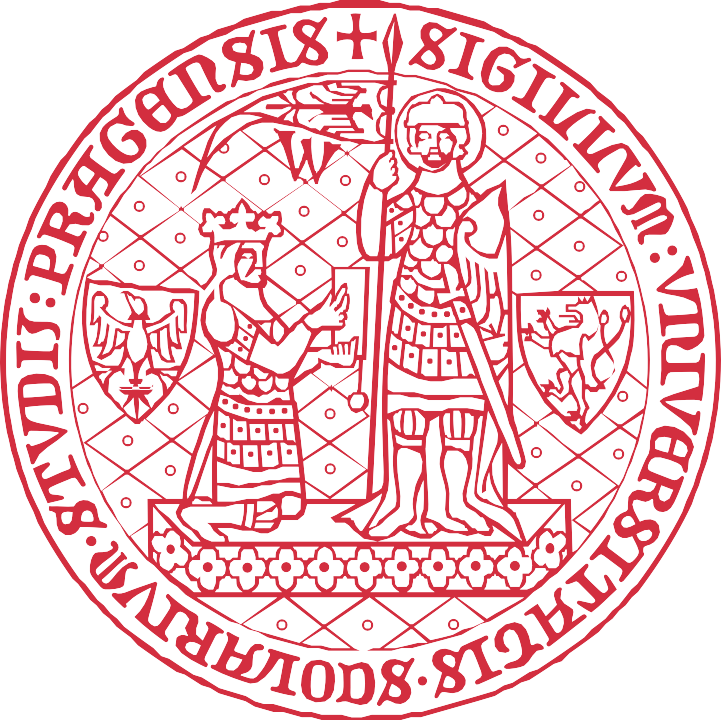 Děkuji za pozornost!
prof. JUDr. Jakub Handrlica, Ph.D., DSc. 
Katedra správního práva a správní vědy
Právnická fakulta, Univerzita Karlova
Nám. Curieových 7, 116 40 Praha 1
Email: jakub.handrlica@prf.cuni.cz
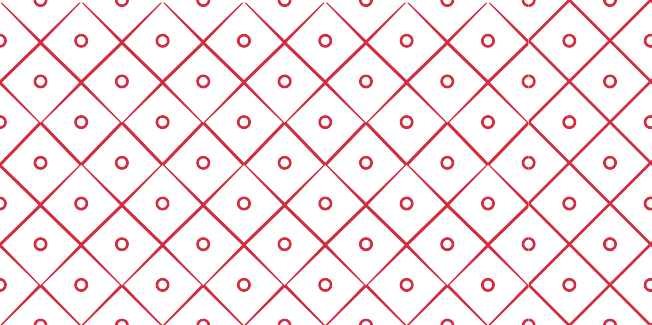